Fig. 4 Sample traces for force and EMG for 4 m s−1 (top traces) and 1 m s−1 (bottom traces) ...
Integr Comp Biol, Volume 48, Issue 2, August 2008, Pages 312–320, https://doi.org/10.1093/icb/icn056
The content of this slide may be subject to copyright: please see the slide notes for details.
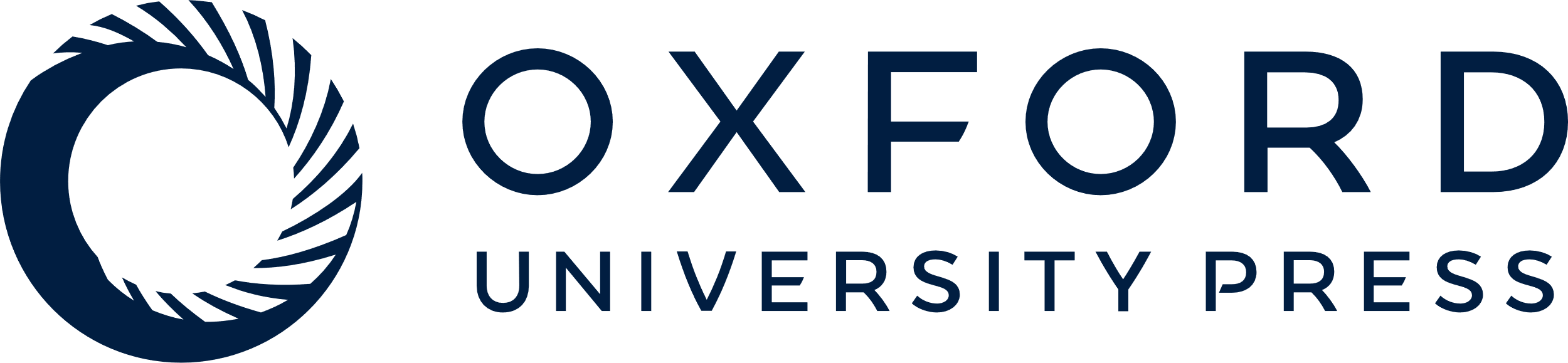 [Speaker Notes: Fig. 4 Sample traces for force and EMG for 4 m s−1 (top traces) and 1 m s−1 (bottom traces) illustrate the difference in relaxation rate at the two speeds. Data are aligned to the time of EMG offset (at t = 0) for both speeds.


Unless provided in the caption above, the following copyright applies to the content of this slide: © The Author 2008. Published by Oxford University Press on behalf of the Society for Integrative and Comparative Biology. All rights reserved. For permissions please email: journals.permissions@oxfordjournals.org.]